МБДОУ «Детский сад №269»
Проект 
«Моя семья»
Воспитатель Терехина С.В.
От того, как прошло детство, кто вел ребенка за руку в детские годы, что вошло в его разум и сердце из окружающего мира - от этого в решающей степени зависит, каким человеком станет сегодняшний малыш".  В.А. Сухомлинский:
Актуальность проблемы:     Семья имеет первостепенное значение в жизни каждого человека. Именно семья является институтом первичного воспитания и обучения детей. В семье закладываются первые представления нравственного восприятия мира, основы морали, отношение к людям.  Только в семье дети получают понятие родства, уважения и любви к близким.
Цель проекта: 
формирование у детей понятие «семья»; воспитание у детей уважения и любви к старшим, родным и близким, своей семье; оптимизация детско-родительских отношений.Задачи проекта: 
Формировать у детей представление о семье, о родственных связях;
Воспитывать в детях уважение к старшим;
Через взаимодействие с родителями, знакомить детей с семейными праздниками и традициями;
Оптимизация детско-родительских отношений (в т.ч. через совместное    творчество детей и родителей).
Воспитывать у детей любовь и уважение к членам семьи, учить проявлять заботу о родных людях.
Развивать познавательную активность, творческие способности, воображение, мышление, фантазию, коммуникативные навыки.
Стимулировать развитие самостоятельности и ответственности.

Участники проекта:
Воспитатели
Дети
Родители.
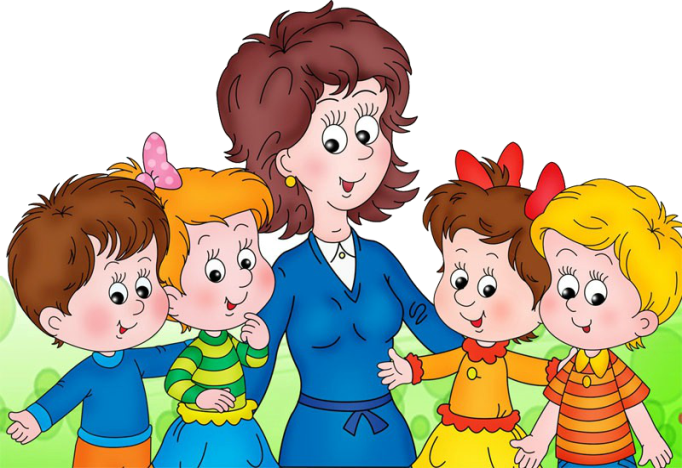 Ожидаемые результаты:
Для детей:
 дети узнают больше о своей семье: о членах семьи, традициях, о жизни бабушек и дедушек.
привить детям уважение и любовь к старшим, и своей семье.Для родителей:
 совместная деятельность будет способствовать укреплению детско-родительских отношений.
Для педагогов:
обогащение методического уголка материалами по данной теме,
повышения уровня взаимодействия с семьями воспитанников.
Для ДОУ:
заинтересованность родителей в продолжение сотрудничества с детским садом.
Этапы работы
Подготовительный
Основной
Заключительный
Подготовительный этап
Дети:
Опрос детей «Что я знаю о семье?»
Чтение детям русских народных сказок на тему «Семья»: Рассматривание иллюстраций на тему «Семья»
Родители:
 обсуждение с родителями проекта, выяснение возможностей, средств, необходимых для реализации проекта, определение содержания деятельности всех участников проекта.
Анкетирование  «Какого стиля воспитания в семье Вы придерживаетесь?»
Основной этап.
Дети:
Интервью детей о своих семьях; дидактические игры, беседы о семье, совместные праздники, чтение и заучивание стихов о семье, рисование «Моя семья»
Родители:
Работа творческой мастерской «Взрослые – детям». Консультация «Маленьким детям – большие права», «Как провести выходной день с ребёнком», «Семейные традиции».  Привлечь родителей к     совместному досугу. Участие в изготовлении лепбуков о семье, участие в выставке рисунков о семье.
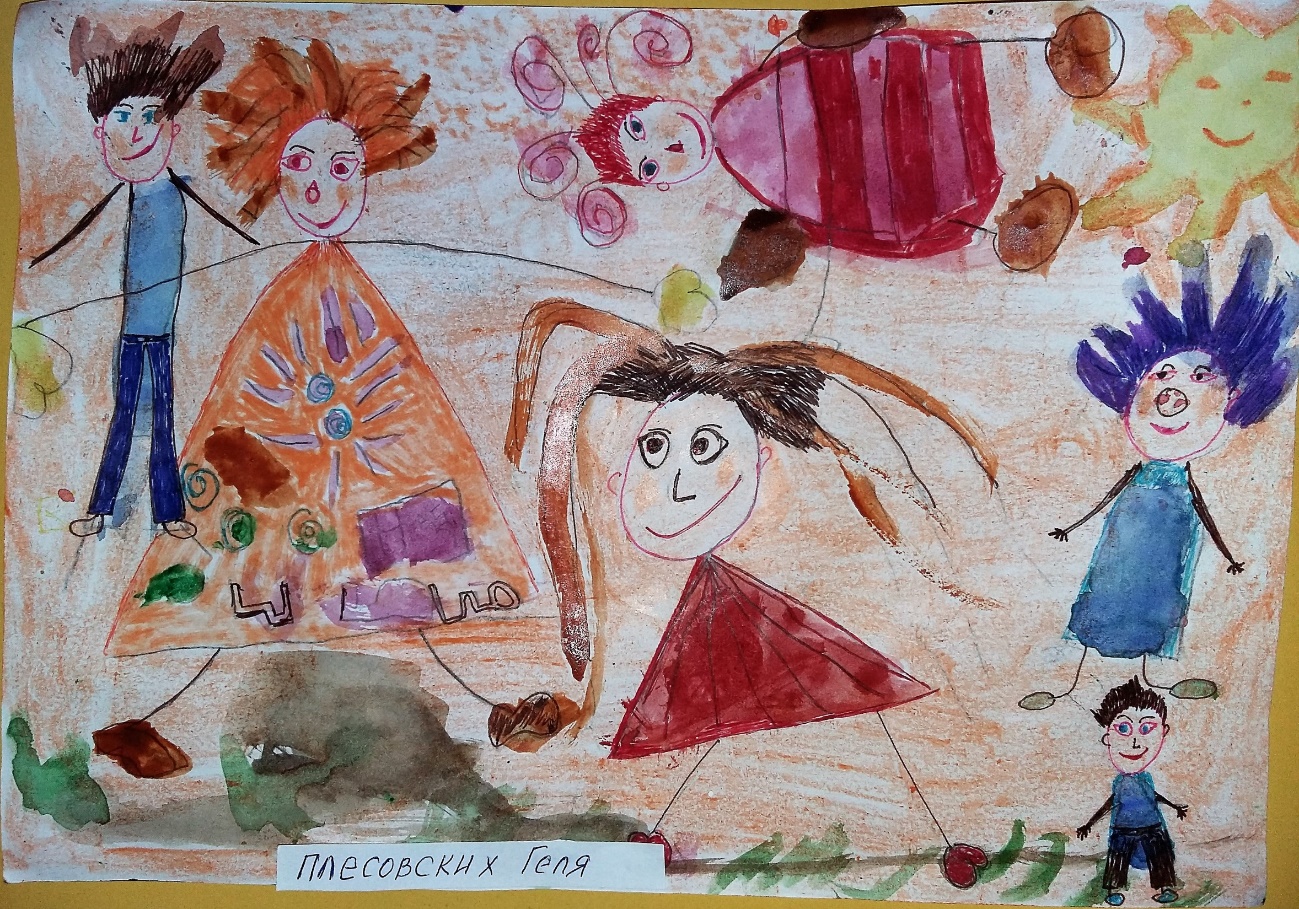 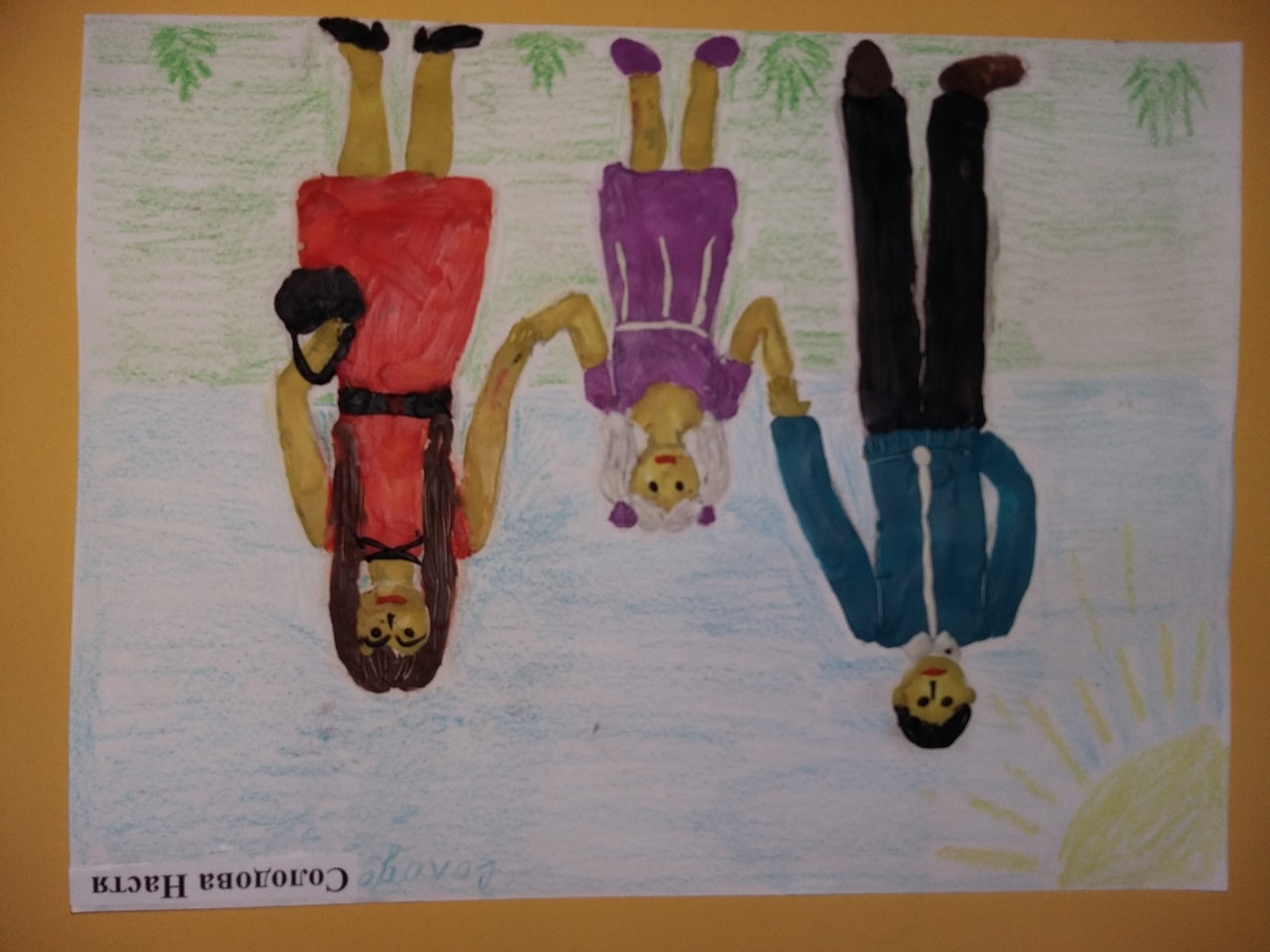 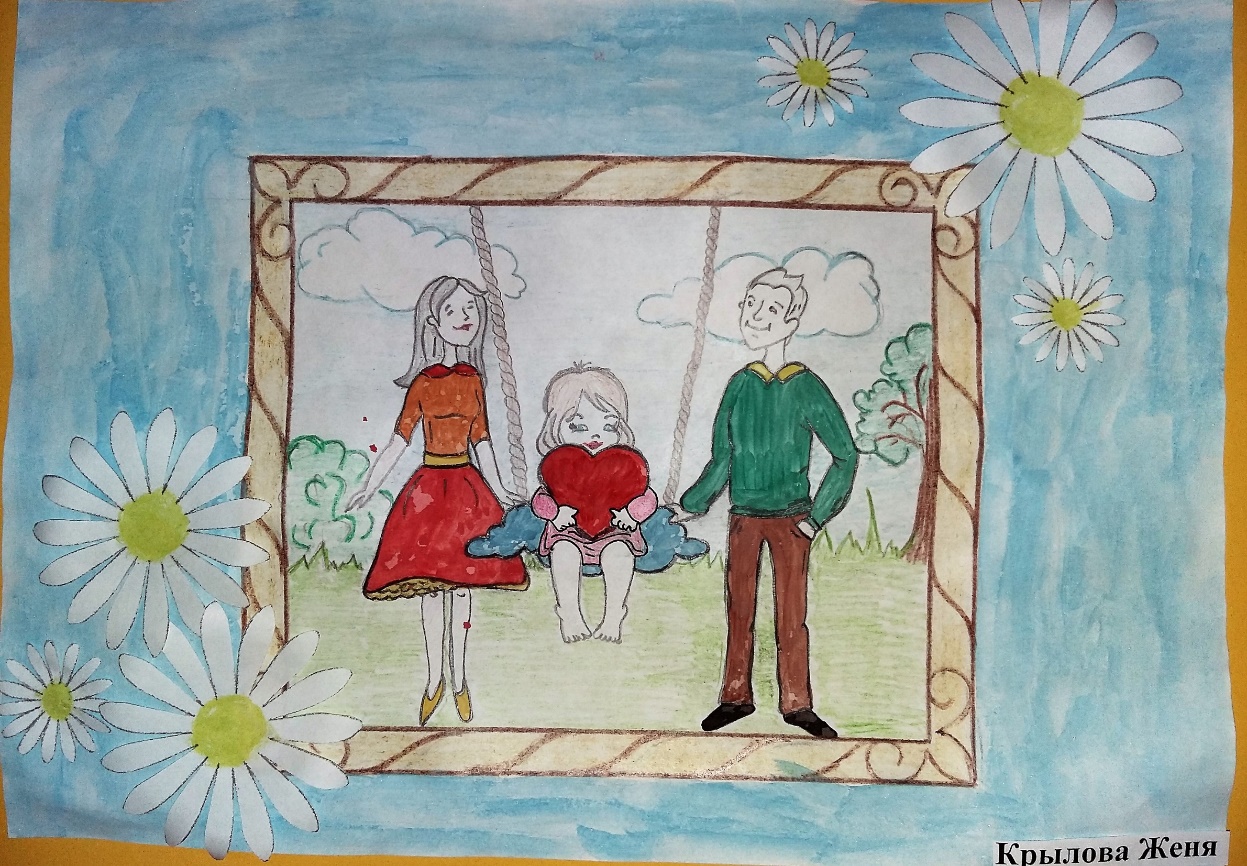 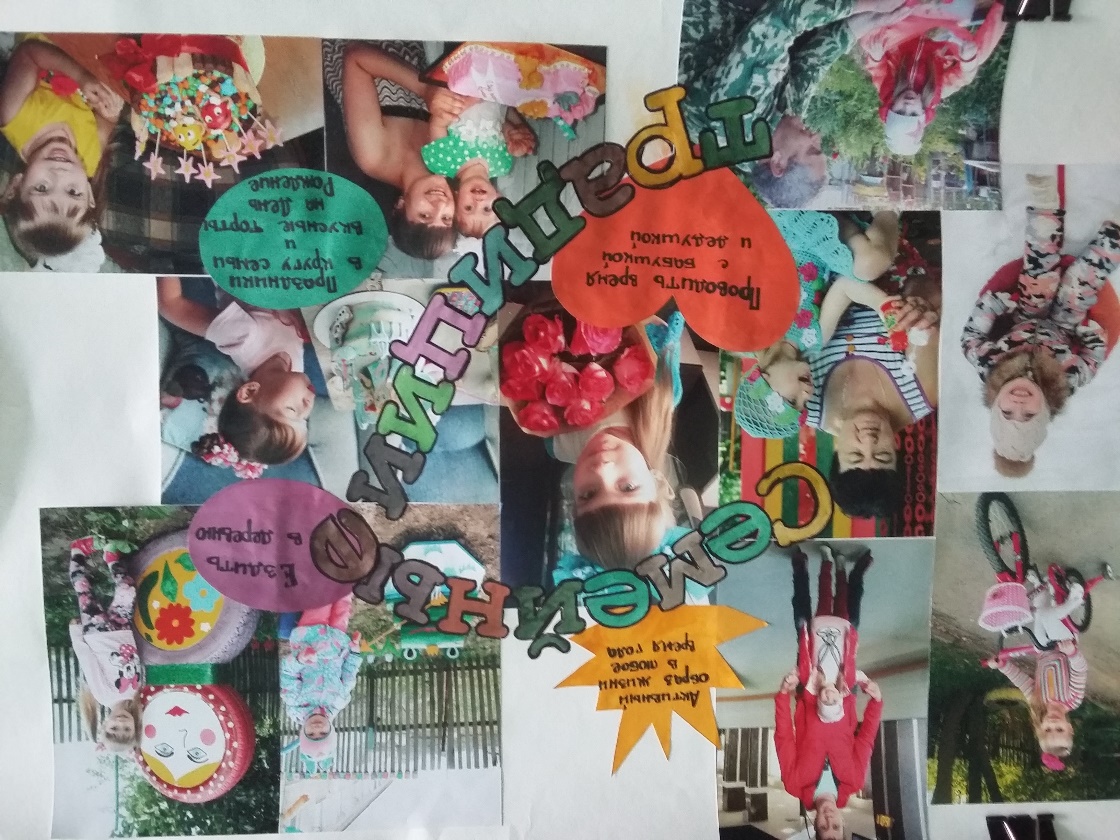 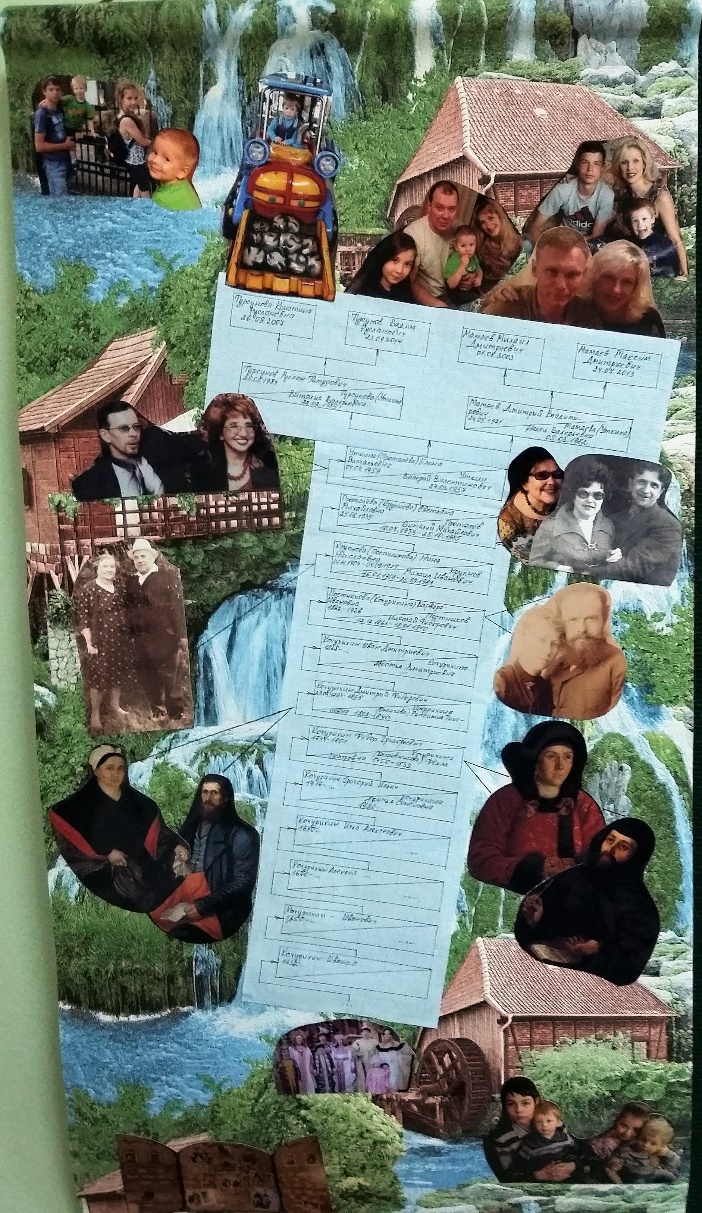 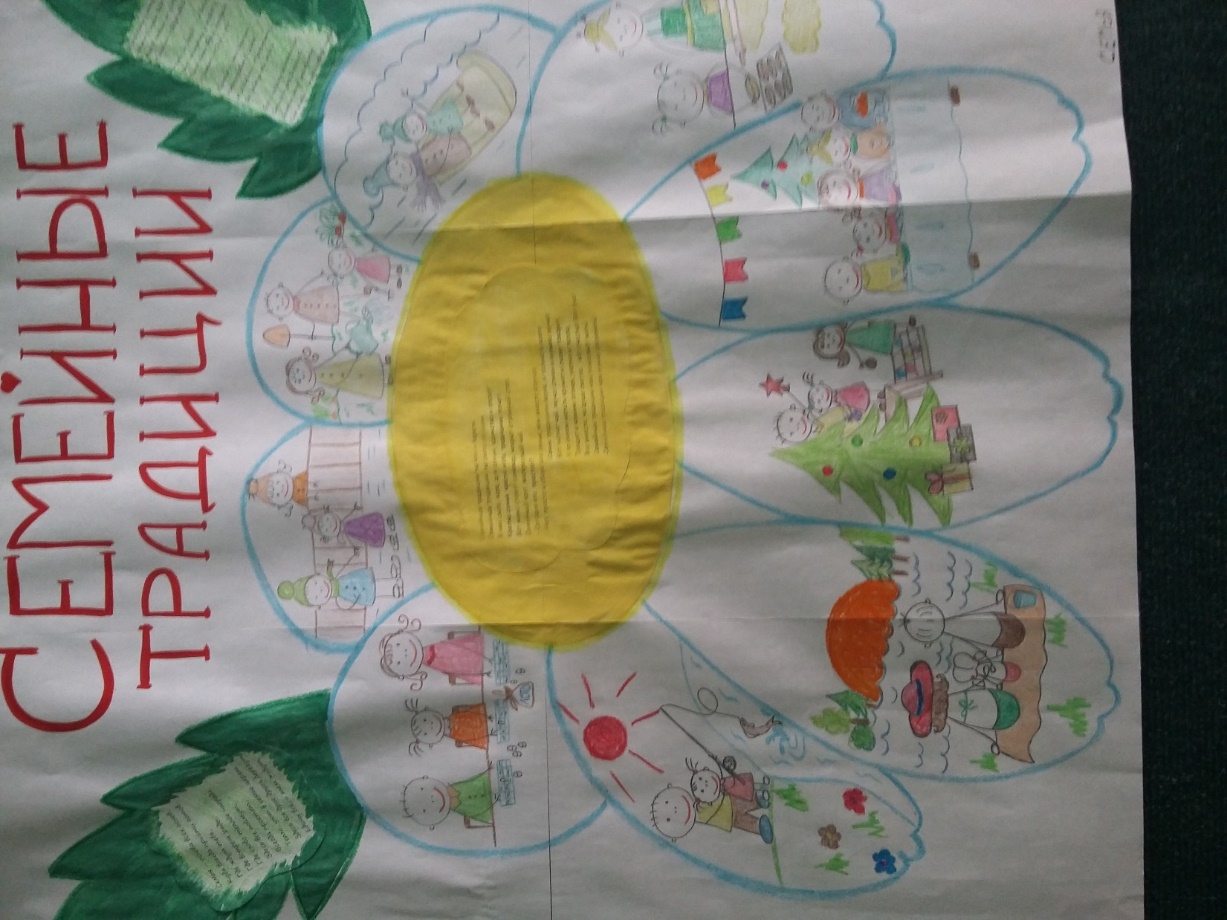 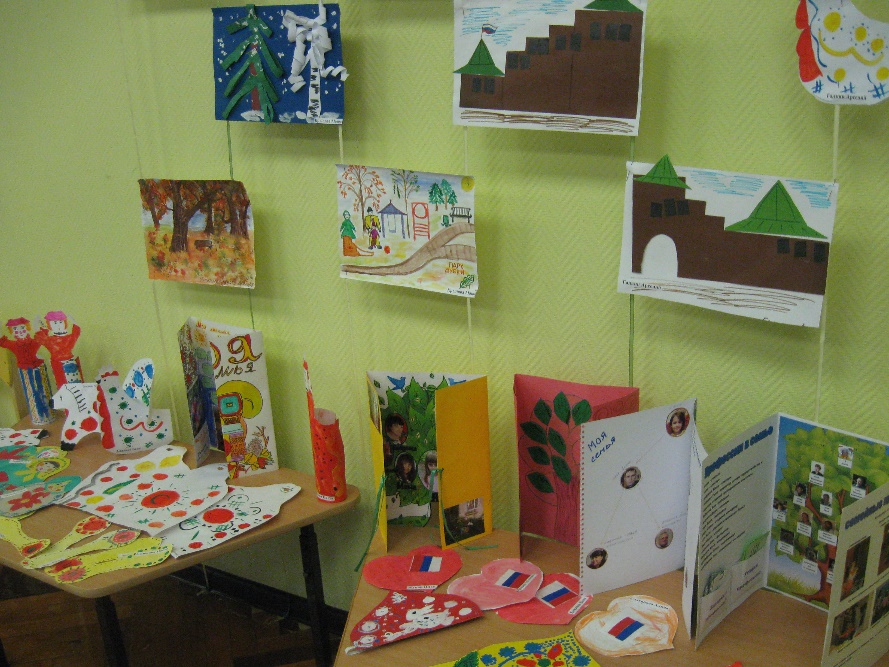 Заключительный этап
Праздник к дню матери
Спортивный праздник «Мама, папа, я – спортивная семья»
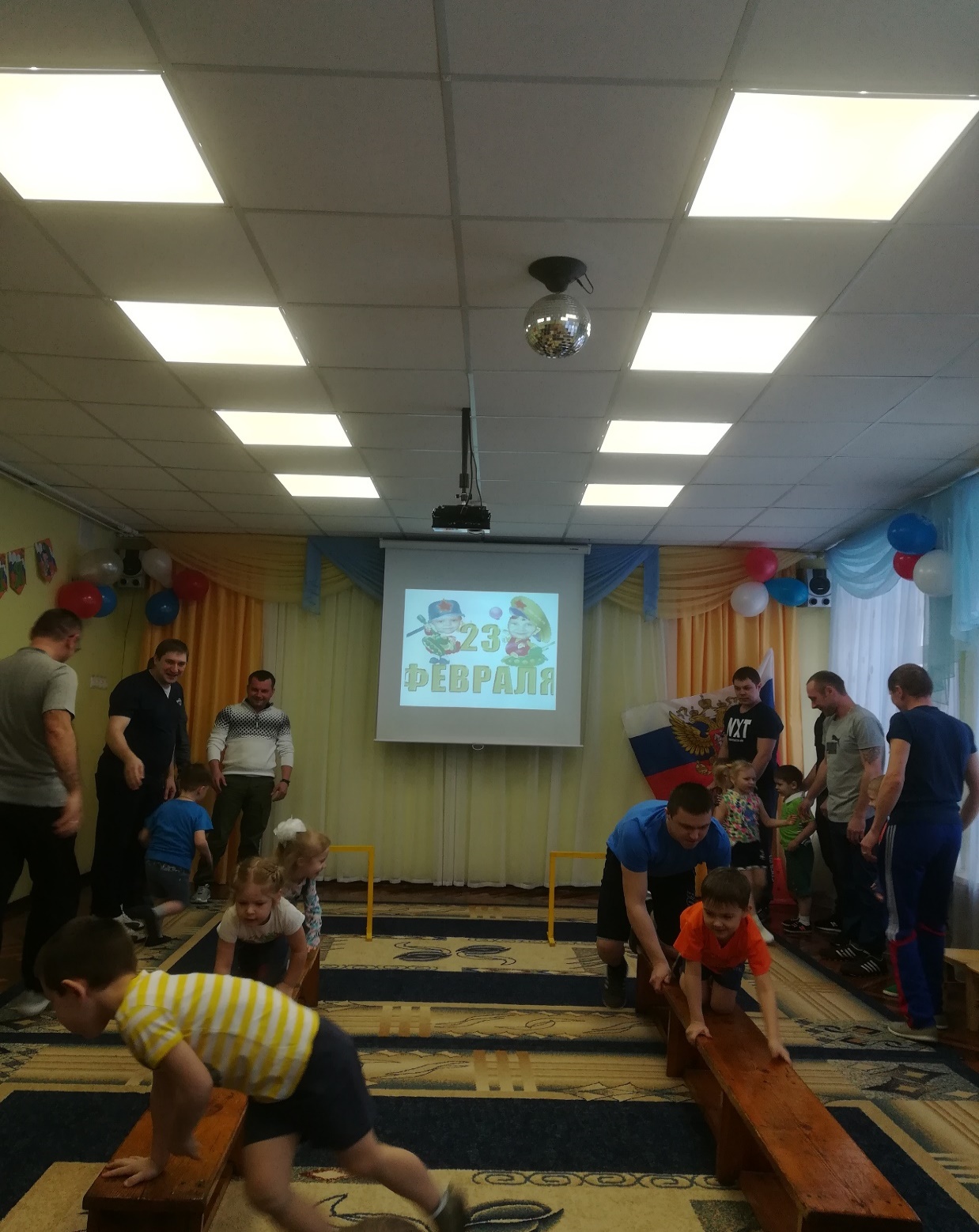 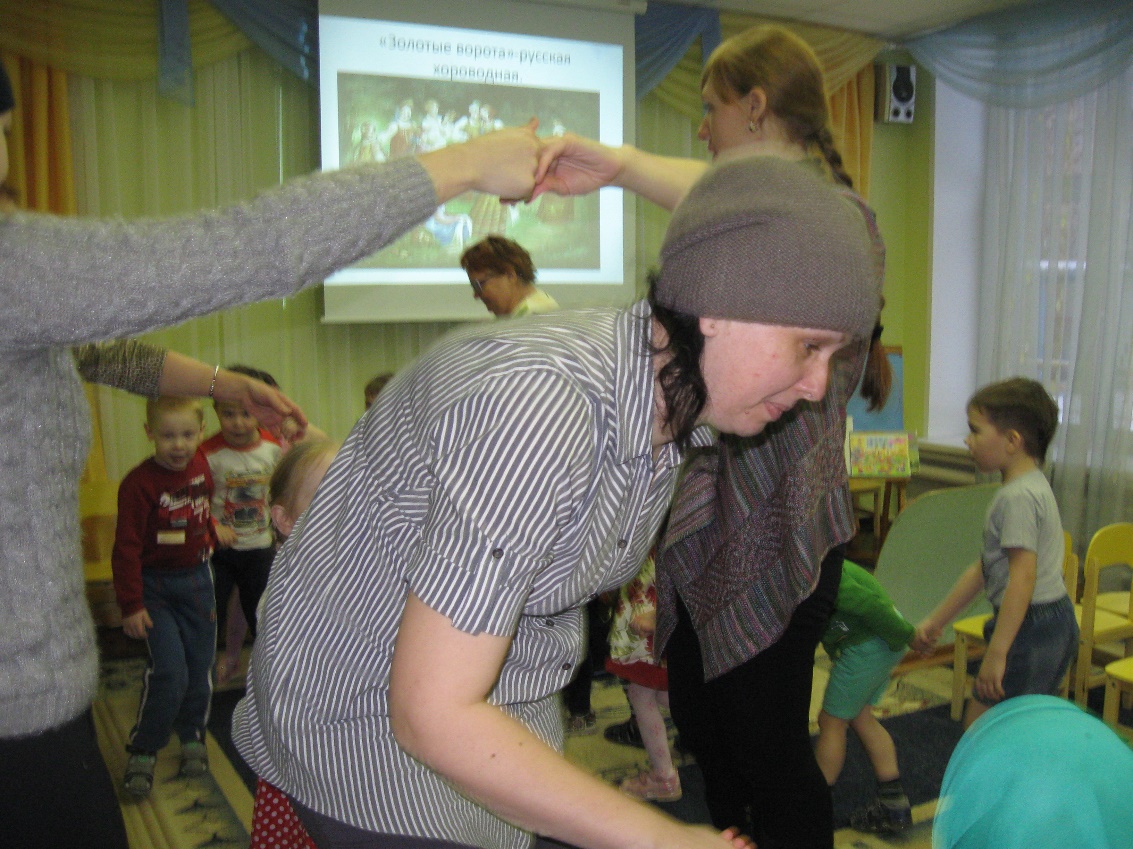 Спасибо.